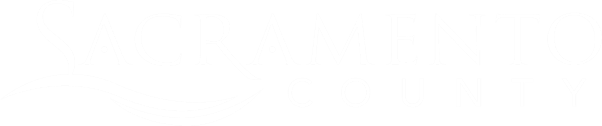 Bhs-sacBehavioral health services screening and coordination
Lori Miller, Division Manager
Tory Ross, Health Program Manager
YOU’RE JUST ONE CALL AWAY FROM SUPPORT.
1
Our Mission
Our Values
To provide a culturally  competent system of care  that promotes holistic  recovery, optimum  health, and resiliency.
Our Vision
We envision a community  where persons from  diverse backgrounds across  the life continuum have  opportunity to experience  optimum wellness.
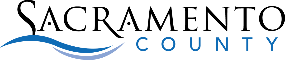 2
Cultural & Linguistic Needs
Threshold Languages

Arabic
Cantonese
Farsi
Hmong
Russian
Spanish
Vietnamese
Informing Materials provided in threshold languages.
Cultural/linguistic needs explored during assessment and incorporated into treatment plans.
Interpreters for a wide-range of languages are available free of charge, including American Sign Language.   
Behavioral Health Racial Equity Collaborative to improve behavioral health outcomes.
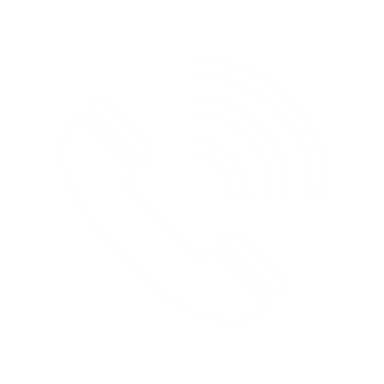 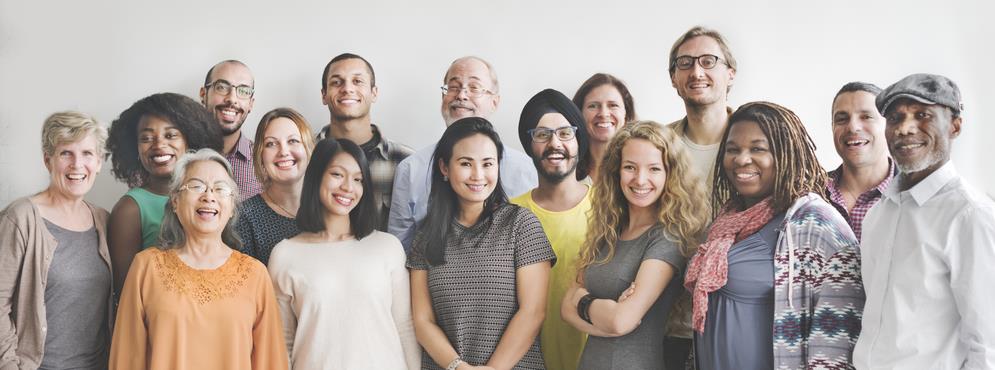 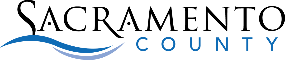 3
What’s changing?
December 31, 2024, and prior
January 1, 2025, and forward
Substance use prevention and Treatment system of care Call Center
BHS-SAC
Behavioral Health Services Screening & Coordination Call Center
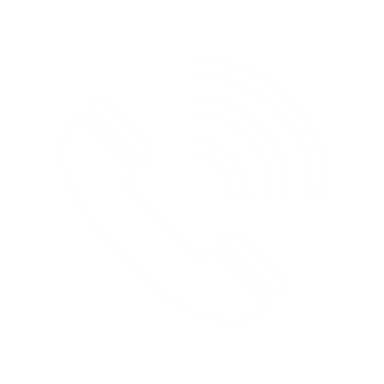 Mental Health Access Call Center
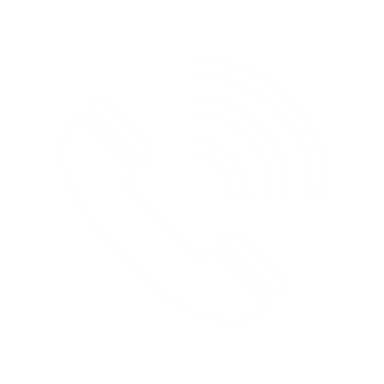 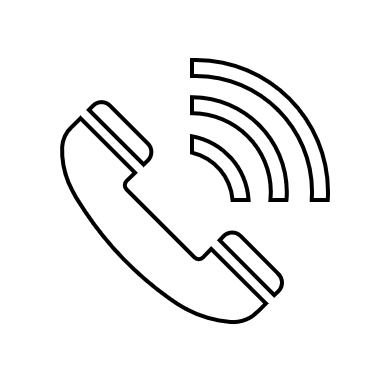 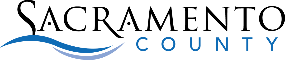 4
Why the change?
California Advancing and Innovating Medi-Cal (CalAIM) is a multi-year state-wide initiative to improve the quality of life and health outcomes of our population by implementing broad delivery system, program, and payment reform across the Medi-Cal program.  

The Behavioral Health components of CalAIM are designed to support whole-person, integrated care.  It aims to consolidate specialty mental health services and substance use prevention and treatment services into a single county-based behavioral health program.  As such, a centralized place to call will make it easier for the community to seek services.
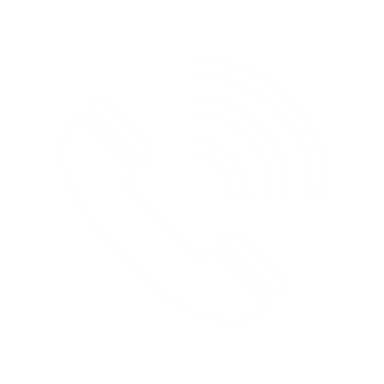 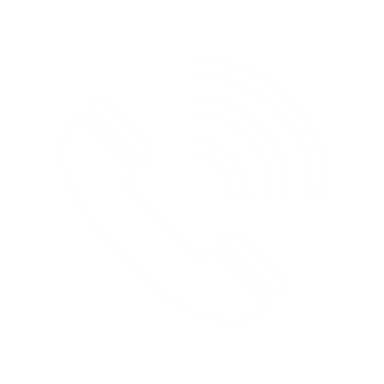 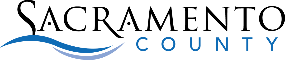 5
BHS-SACNew Call Center
STARTING JANUARY 1, 2025, SACRAMENTO COUNTY’S BEHAVIORAL HEALTH SERVICES (BHS) SCREENING AND COORDINATION (SAC) WILL LINK YOU TO SERVICES FOR ALL YOUR MENTAL HEALTH AND SUBSTANCE USE TREATMENT NEEDS!
Go-Live: JANUARY 1, 2025
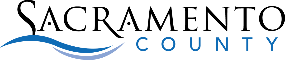 6
[Speaker Notes: STARTING JANUARY 1, 2025, SACRAMENTO COUNTY’S BEHAVIORAL HEALTH SERVICES (BHS) SCREENING AND COORDINATION (SAC) WILL LINK YOU TO SERVICES FOR ALL YOUR MENTAL HEALTH AND SUBSTANCE USE TREATMENT NEEDS!  The go-live for the new call center is January 1, 2025.]
How to seek Behavioral Health Services
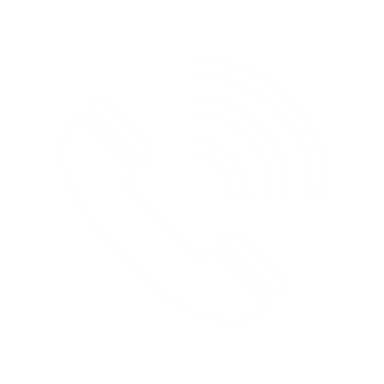 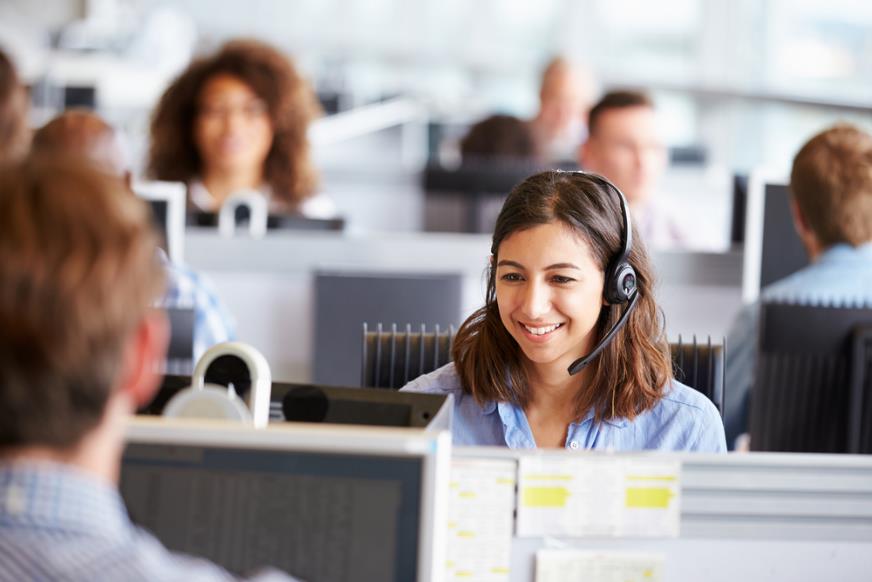 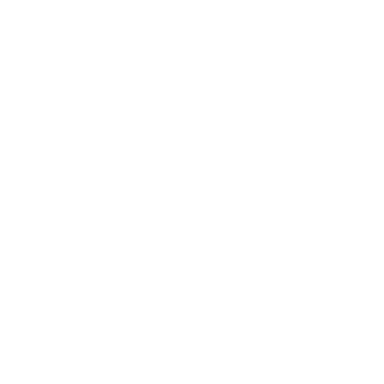 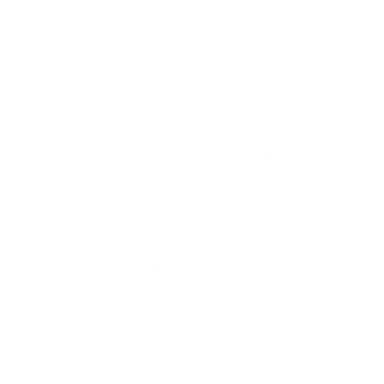 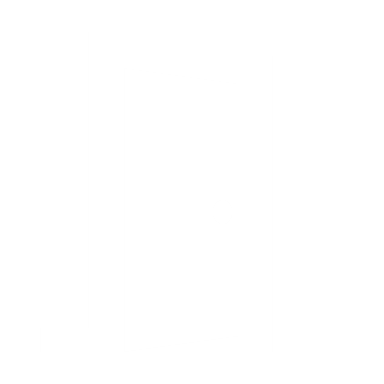 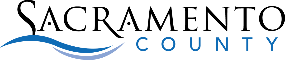 7
[Speaker Notes: Behavioral Health Services encompasses both Mental Health and Substance Use  Prevention and Treatment Services.   Today we will be providing information about the Call option to seek services and introduce our new call center. We will also review the other options to seek services as a reminder and provide an overview of what services are available.  We will have time at the end of questions.  [There is an animation to highlight Call]]
PHONE NUMBER
TOLL FREE NUMBER
916-875-1055, 
CA Relay 711
888-881-4881
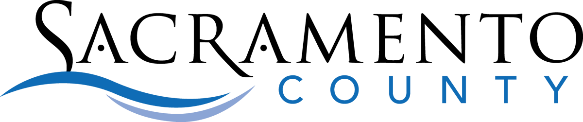 CONTACT BHS-SAC
FAX NUMBER
HOURS
916-875-1190
24 Hours a Day, 365 Days a Year
If you are experiencing a behavioral health crisis, please call 988. If you are experiencing a life-threatening emergency, please call 911.
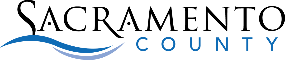 8
[Speaker Notes: Is SUPT fax line merging/forwarding to Access Fax? Talia will check with Telecom.]
What to expect when calling bhs-sac
Callers will receive a brief screening to help determine the best program and level of care for the individual.
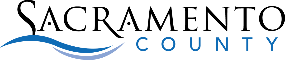 9
[Speaker Notes: Brief Questionnaire for Initial Placement (BQuIP) Screening Tool - Screening tool used to help find the right level of substance use prevention and treatment services for adults.
American Society Addiction Medicine (ASAM) Assessment - Assessment used to help find the right level of substance use prevention and treatment services for youth.
Screening Tool for Medi-Cal Mental Health Services - Screening tool used to help find the right system of care for mental health services for both adult and youth.]
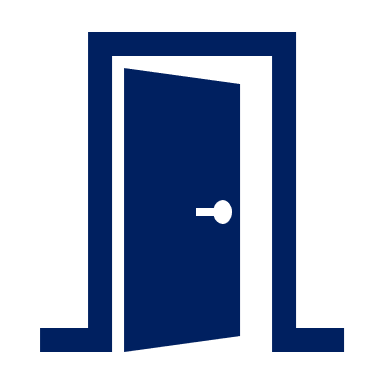 DON’T FEEL LIKE CALLING?
WALK IN TO SERVICES TODAY!
MENTAL HEALTH ADULT AND CHILD PROVIDER WALK IN HOURS
SUBSTANCE USE PREVENTION AND TREATMENT COMMUNITY RESOURCE LIST
https://dhs.saccounty.gov/BHS/Documents/Adult%20%26%20Child%20Provider%20Walk-in%20Hours%20List.pdf
https://dhs.saccounty.gov/BHS/Documents/SUPT/GI-BHS-SUPT-Community-Resource-List.pdf
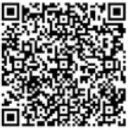 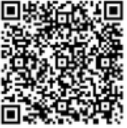 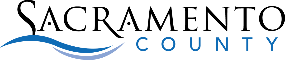 10
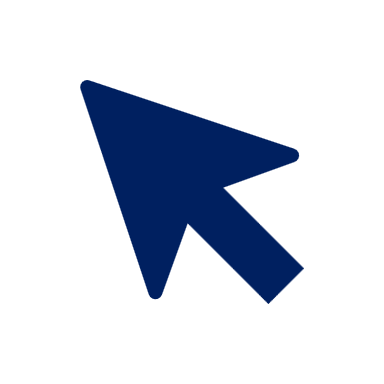 DON’T FEEL LIKE CALLING?
The Online request Form is available!
Online Mental Health Services Request Form

Online SUD Adult Universal Referral Form

Online SUD Youth Referral Form
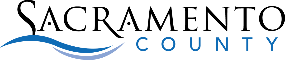 11
[Speaker Notes: SUD links updated.]
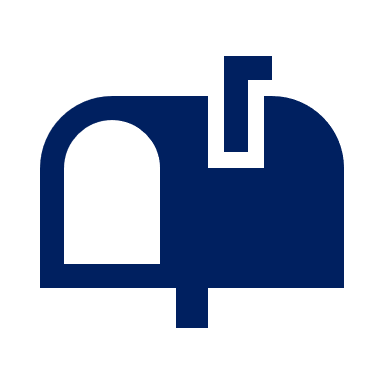 DON’T FEEL LIKE CALLING?
Mail referrals are available!
Print and Mail the Mental Health Service Request Form to: BHS-SAC Team, 7001-A East Parkway, Suite 700, Sacramento, CA 95823

Print and Mail the SUD Adult Universal Referral Form or SUD Youth Referral Form to: BHS-SAC Team, 7001-A East Parkway, Suite 700, Sacramento, CA 95823
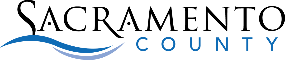 12
[Speaker Notes: SUD links updated.]
BHS-SAC – Services Offered
Medication Support
Medication Assisted 
                Treatment
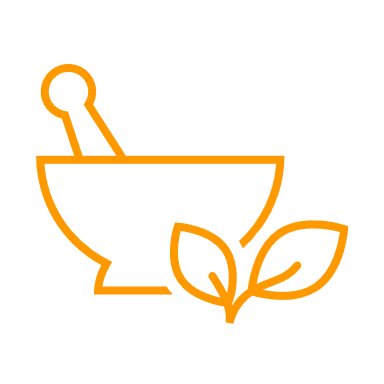 Therapy Rehabilitation 
                Services and Groups
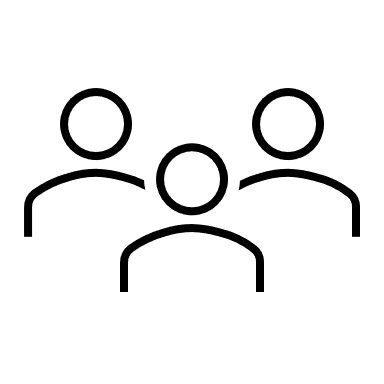 Driving Under the Influence
                Programs
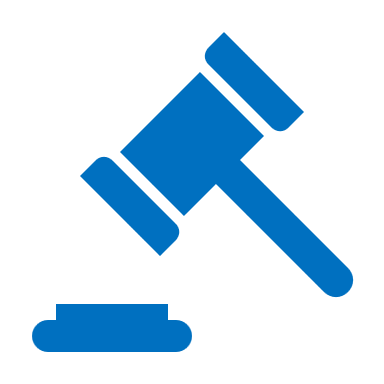 Linkage to Community
                Resources
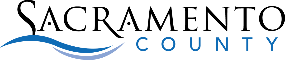 13
[Speaker Notes: Change icons on right side]
BEHAVIORAL Health services overview
14
[Speaker Notes: What is services are available through Behavioral Health Services?]
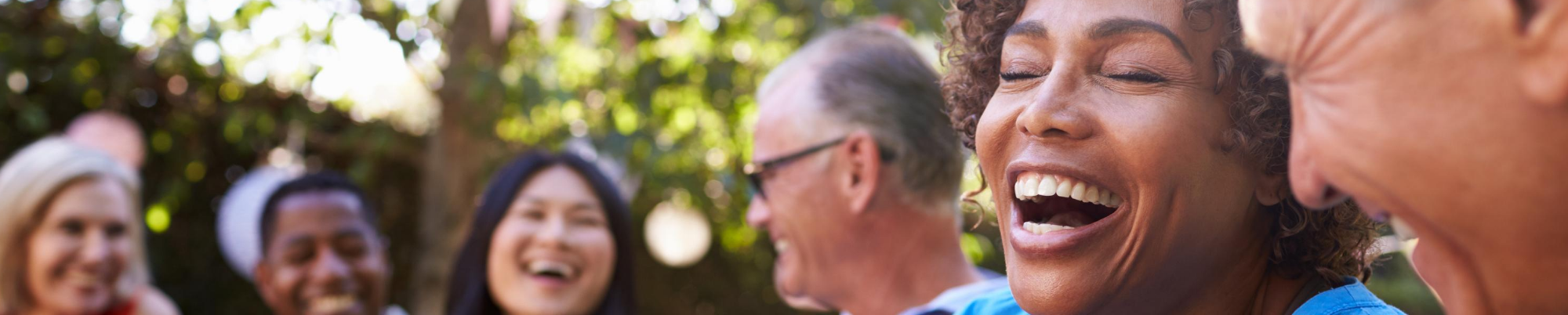 adult Substance use prevention and treatment continuum of care
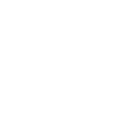 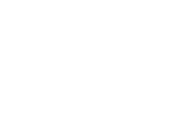 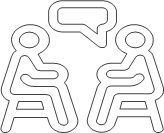 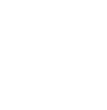 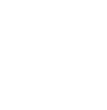 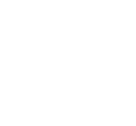 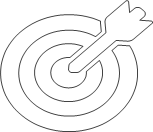 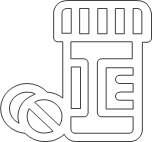 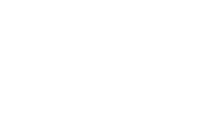 SERVICES PROVIDED TO YOUTH, TRANSITION-AGE YOUTH, ADULTS, OLDER ADULTS, PREGNANT/PARENTING WOMEN, AND OTHER SPECIAL POPULATIONS.
FY 2023-2024 YTD (JULY 1, 2023 – MAY 31, 2024), APPROXIMATELY 6,061 INDIVIDUALS RECEIVED TREATMENT SERVICES.




PRIMARY DRUG OF CHOICE: 
Opiates – 41.9%
Methamphetamines – 23.1%
Alcohol – 21.4%
Marijuana – 8.8%
Other -  4.8%
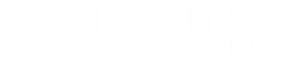 15
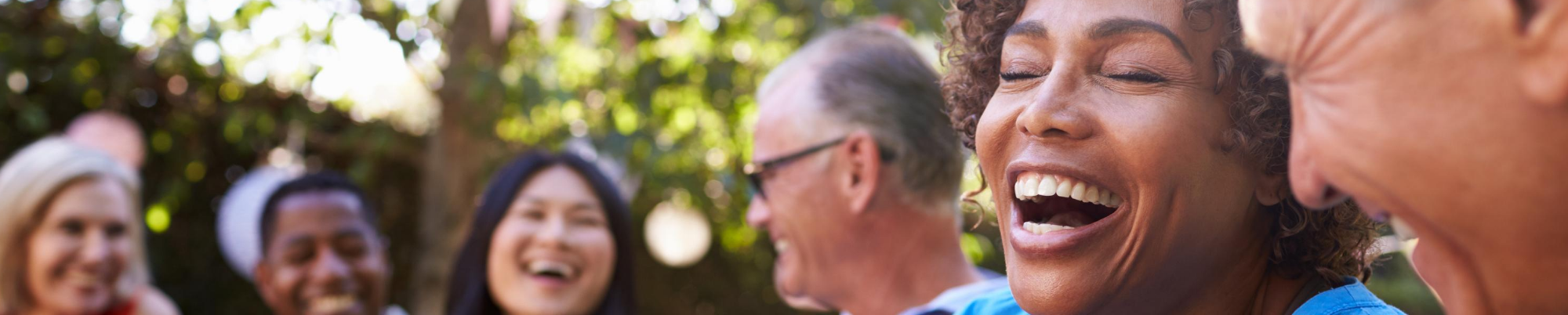 youth Substance use prevention and treatment continuum of care
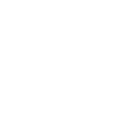 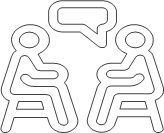 Coming Soon!
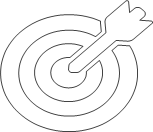 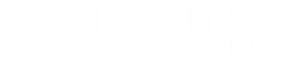 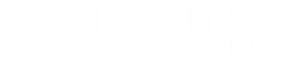 16
16
[Speaker Notes: For youth SUD Continuum of Care – OP, IOP, Res Treatment Coming Soon!]
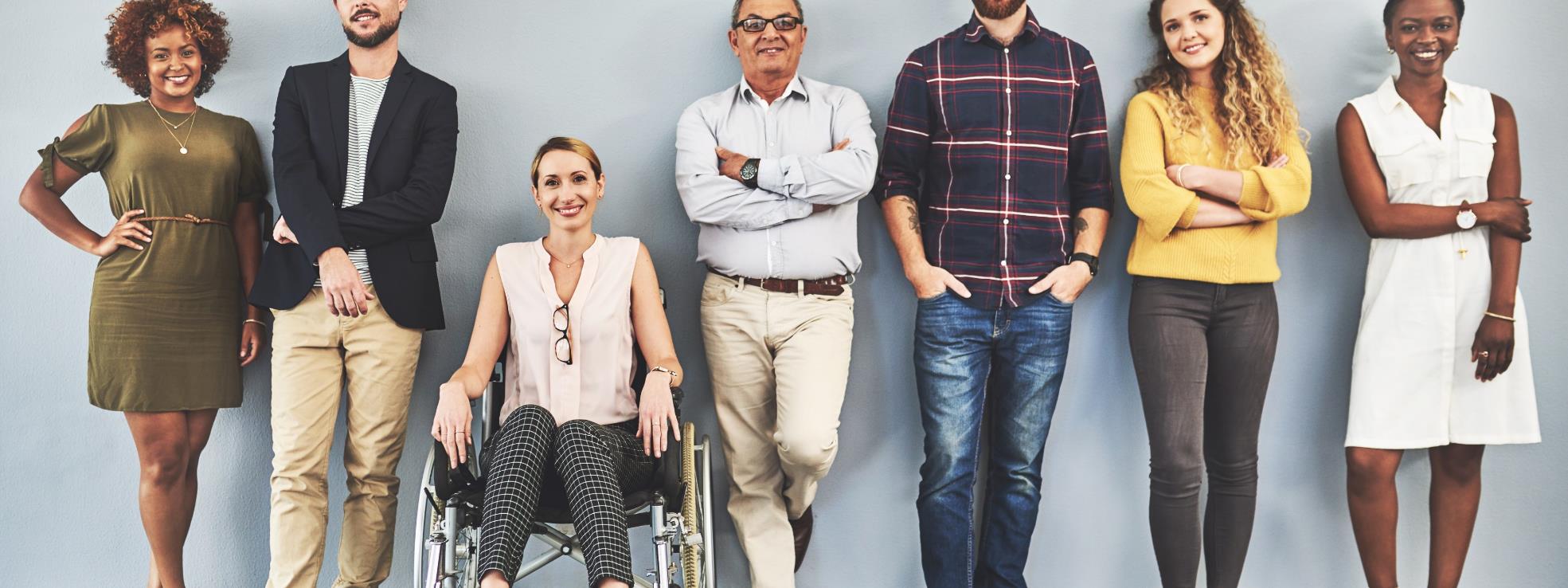 Adult and justice involved Mental Health continuum of care
Community 
Programs
Acute Care
Sub Acute Care
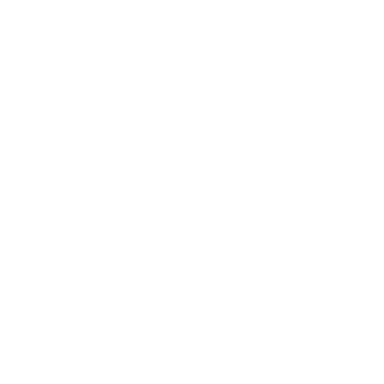 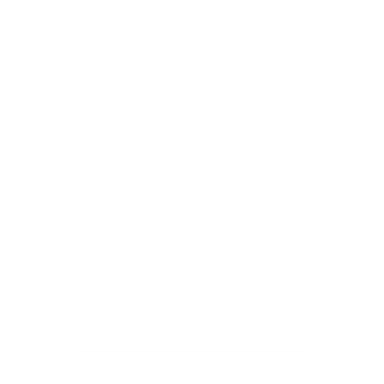 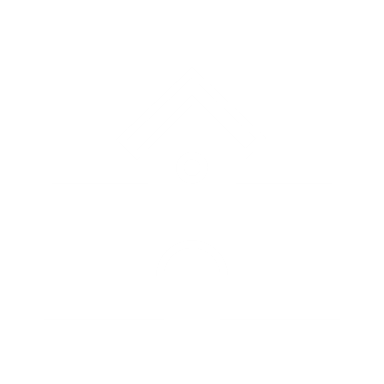 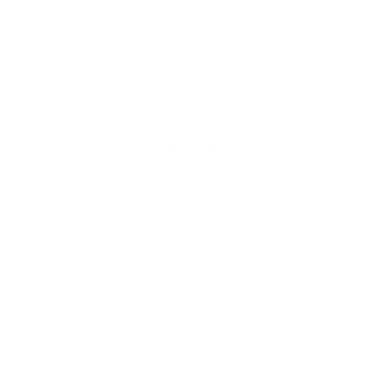 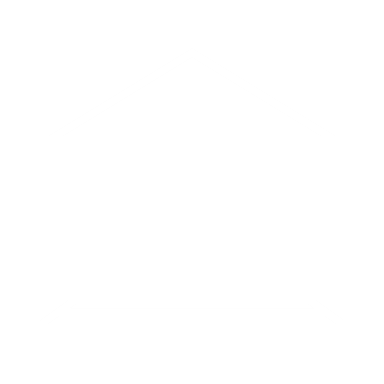 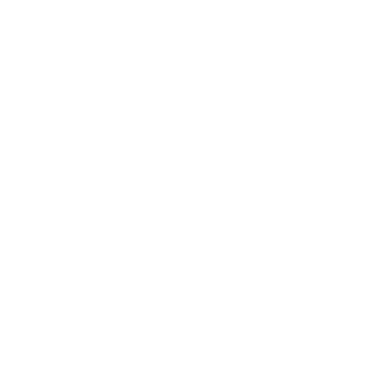 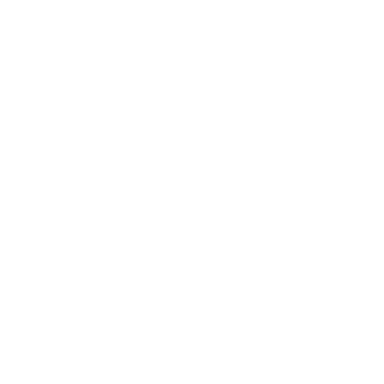 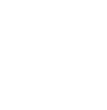 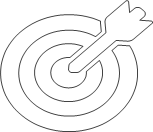 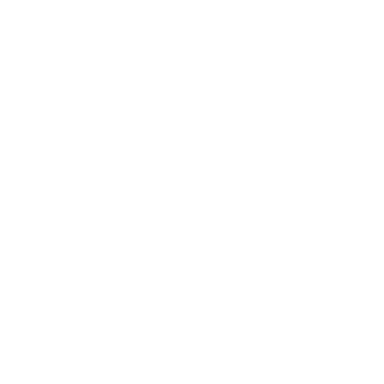 IN FY 2023-2024 YTD (JULY 1, 2023 – MAY 31, 2024), APPROXIMATELY 9,128 INDIVIDUALS RECEIVED TREATMENT SERVICES.





PRIMARY DIAGNOSES: 
Psychotic Disorder  - 35.2% 
Depressive Disorder  - 24.6%
Anxiety Disorder – 20.6%  
Bipolar Disorder  - 16.1%
Personality Disorder – 1.3% 
Other -  1.1%
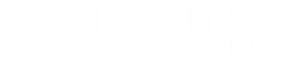 17
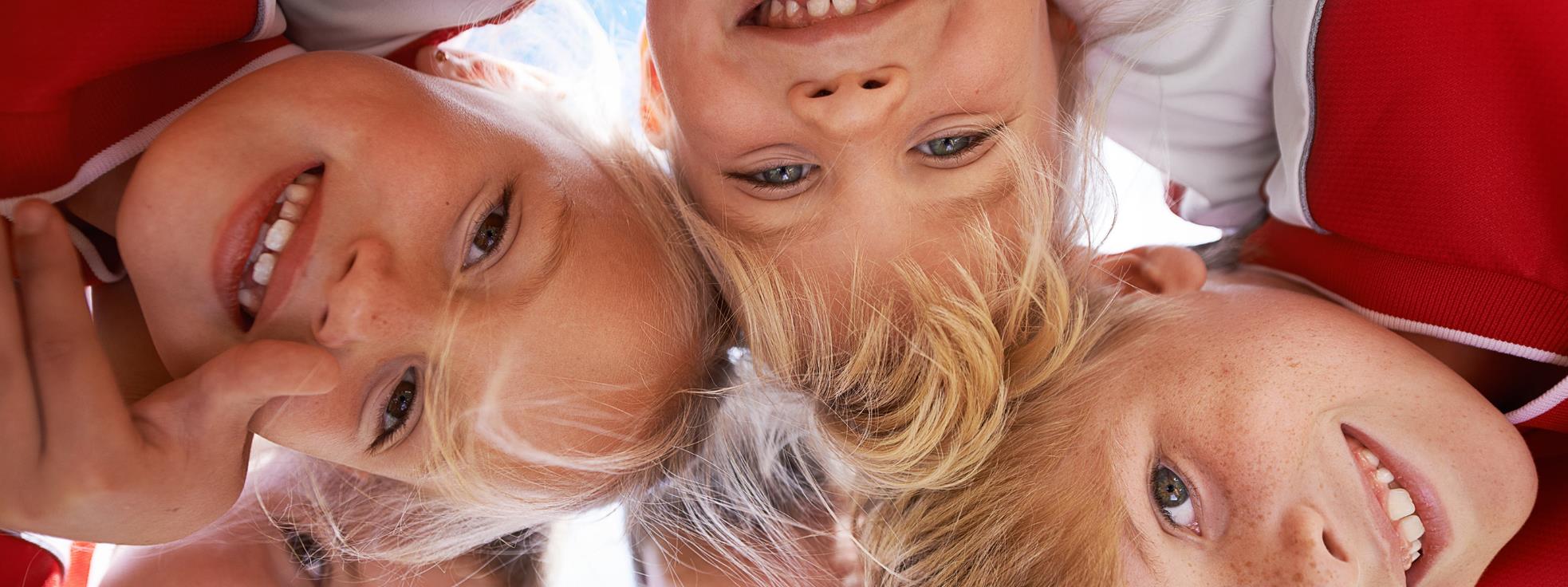 Child and family Mental Health continuum of care
Acute Care
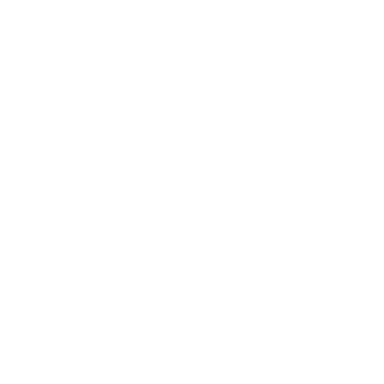 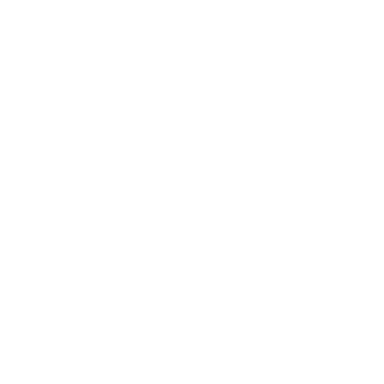 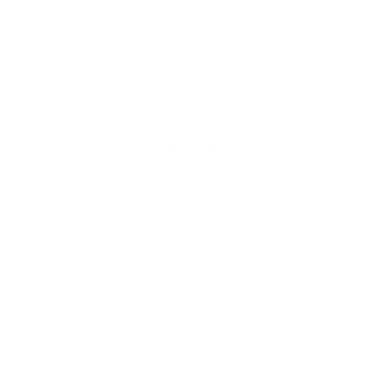 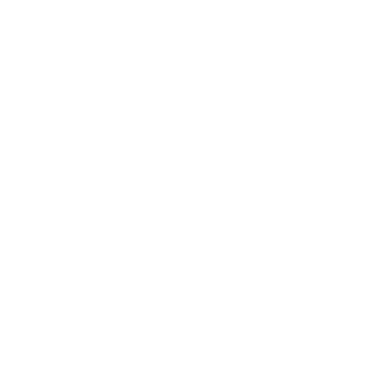 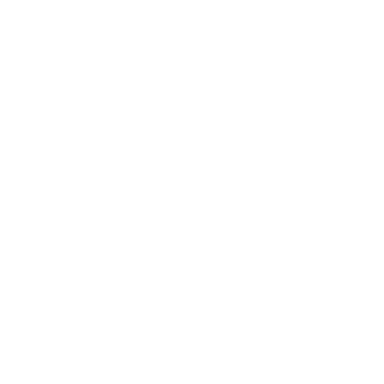 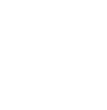 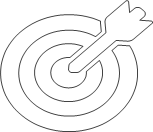 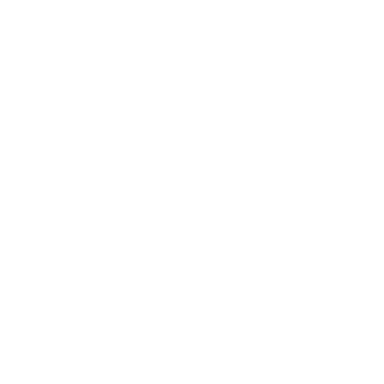 FY 2023-2024 YTD (JULY 1, 2023 – MAY 31, 2024), APPROXIMATELY 8,141 INDIVIDUALS RECEIVED TREATMENT SERVICES.
PRIMARY DIAGNOSES: 
Anxiety Disorder – 32.9%
Depressive Disorders – 20.3%
Adjustment Disorders – 14.9% 
ADHD – 14.2%
Other Disorders – 9.1% 
Conduct Disorder – 5.8% 
Bipolar Disorder – 1.3% 
Psychotic Disorder – 1.1%
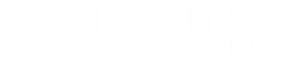 18
Additional resources
Wellspace health Crisis receiving for behavioral health (CRBH)
Turning point community program’s Mental health urgent care clinic (MHUCC)
24/7 Referral Based Sobering Center and Crisis Mitigation 
https://www.wellspacehealth.org/services/behavioral-health-prevention/crisis-receiving-for-behavioral-health-2
24/7 Walk in Mental Health and Substance Use Treatment
916-520-2460
Medi-cal quick guide
988 suicide and crisis hotline
Find Out Important Managed Care Plan Information at a Glance
https://dhs.saccounty.gov/BHS/Documents/GI-MediCal-Behavioral-Health-Quick-Guide.pdf
Call or text 24/7 for Free, Confidential, Support and to Access the Community Wellness Response Team (CWRT)
https://988lifeline.org/
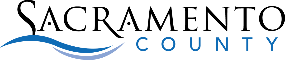 19
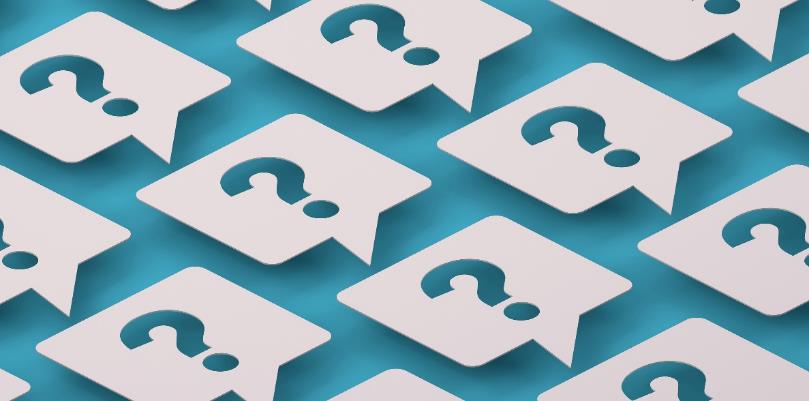 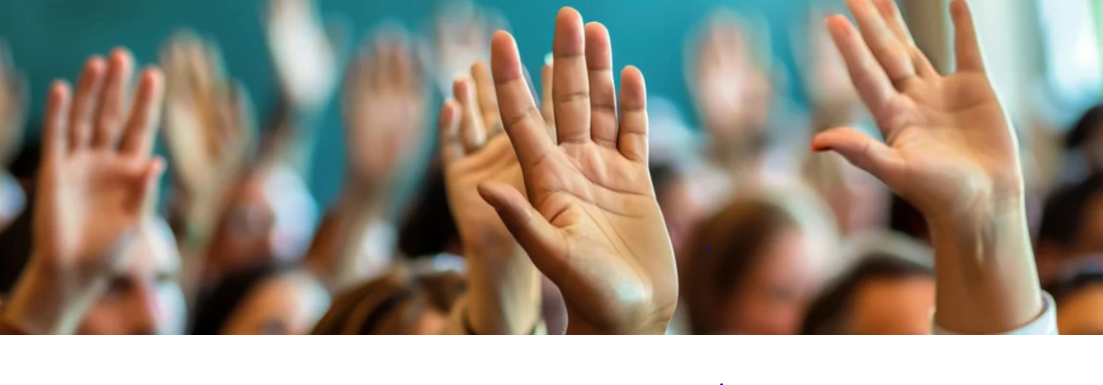 20
Thank You
21